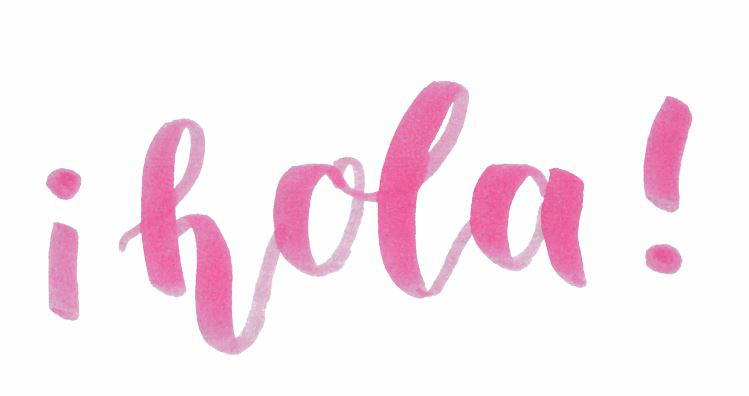 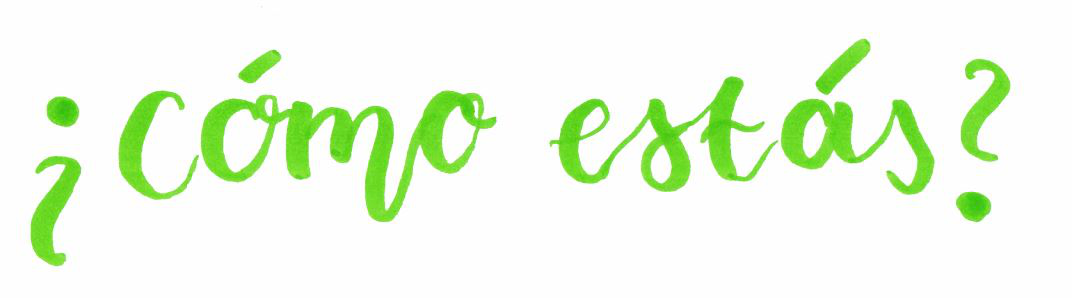 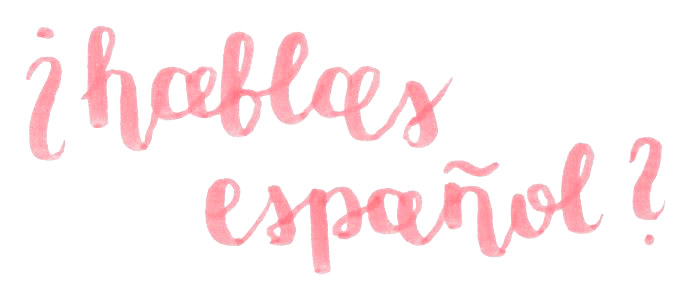 Spanisch 
als Profilfach am HGG
Allgemeines zur Sprache
Weltsprache                       - mehr als 400 Millionen Muttersprachler in 20 Ländern
Beliebte Fremdsprache       – nach Englisch am meisten gelernt
Romanische Sprache       – viele Parallelen zu Latein, Französisch, Italienisch, etc
Soziale, politische und wirtschaftliche Vorteile der Sprache, zB. in  Tourismus und Handel
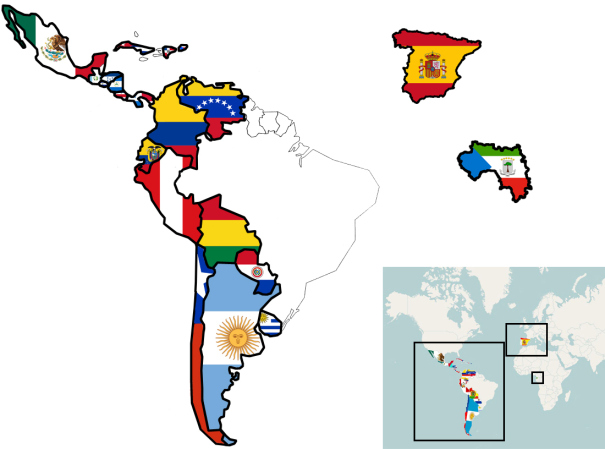 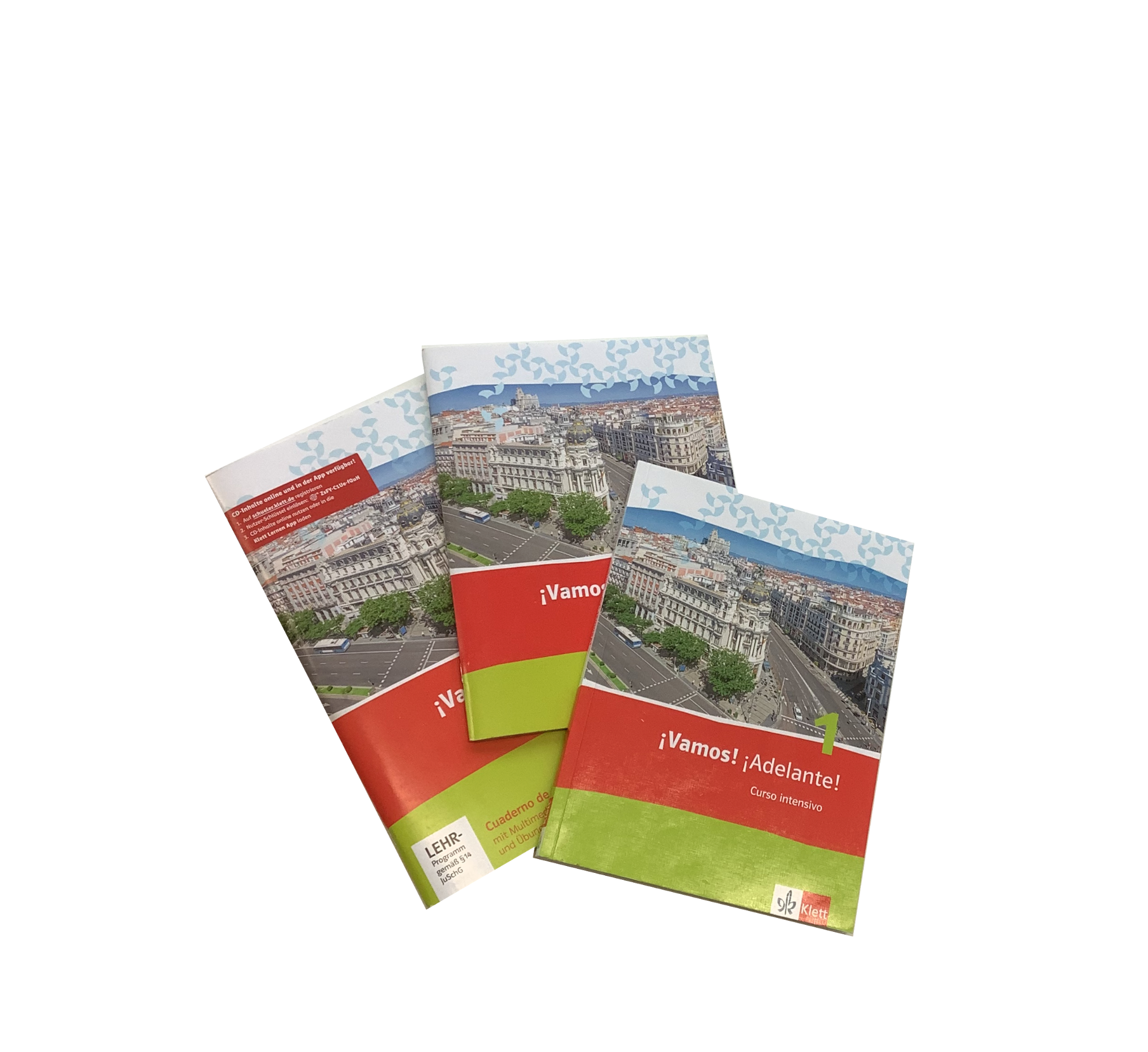 Das Unterrichtsfach Spanisch
Lehrwerk: 
Vamos Adelante von Klett     (3 Bände)
Zusatzmaterialien: 
Arbeitsheft
Grammatikheft
Diverse Materialien des Verlags (Vokabeltrainer, Klassenarbeitstrainer, etc)
Der Spanischunterricht
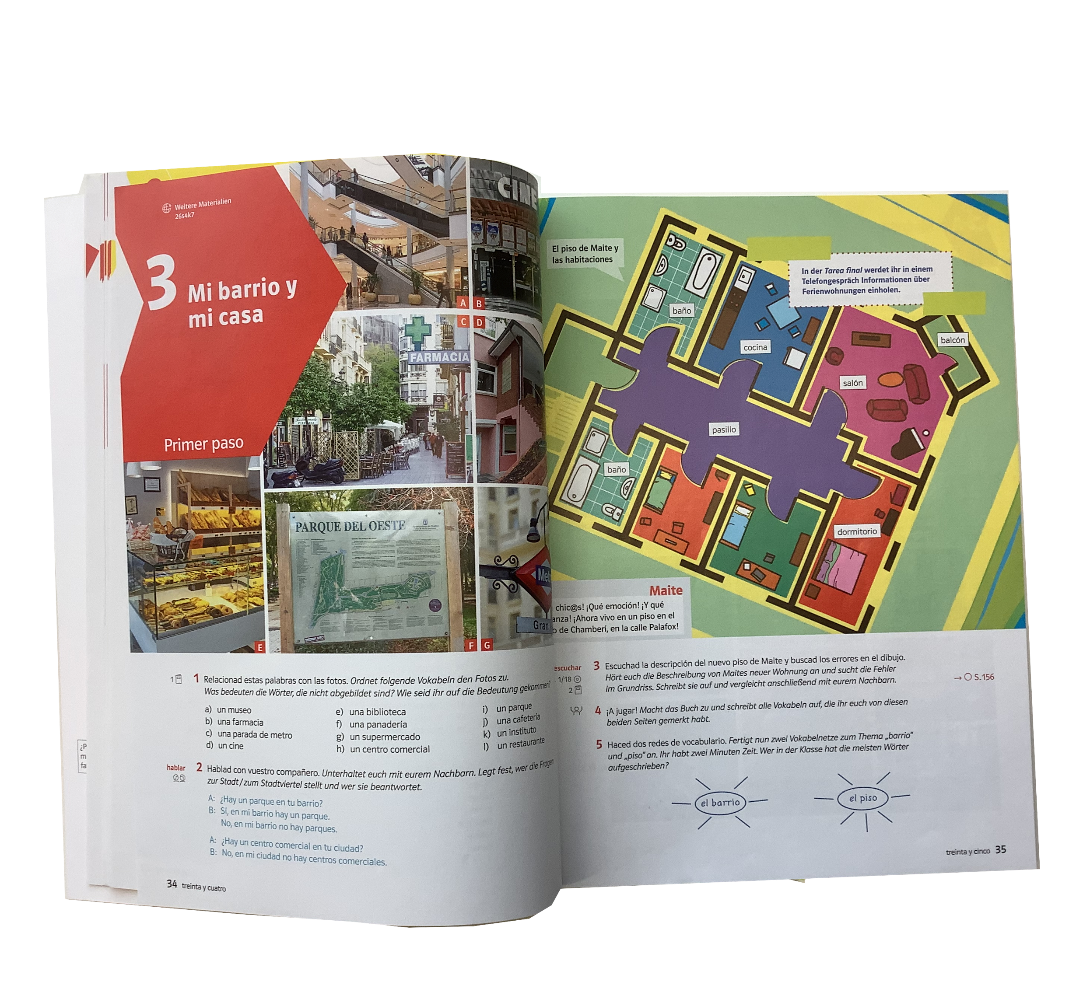 Anforderungen             (wie in den anderen modernen Fremdsprachen)
Lesen, Hören. Sprechen, Schreiben
Vokabeln (v.a. Kl.8)
Grammatik (v.a. Kl.9)
Herausforderung: 
nur 3 Jahre für ähnliche Inhalte
passives Verständnis vs aktives Können
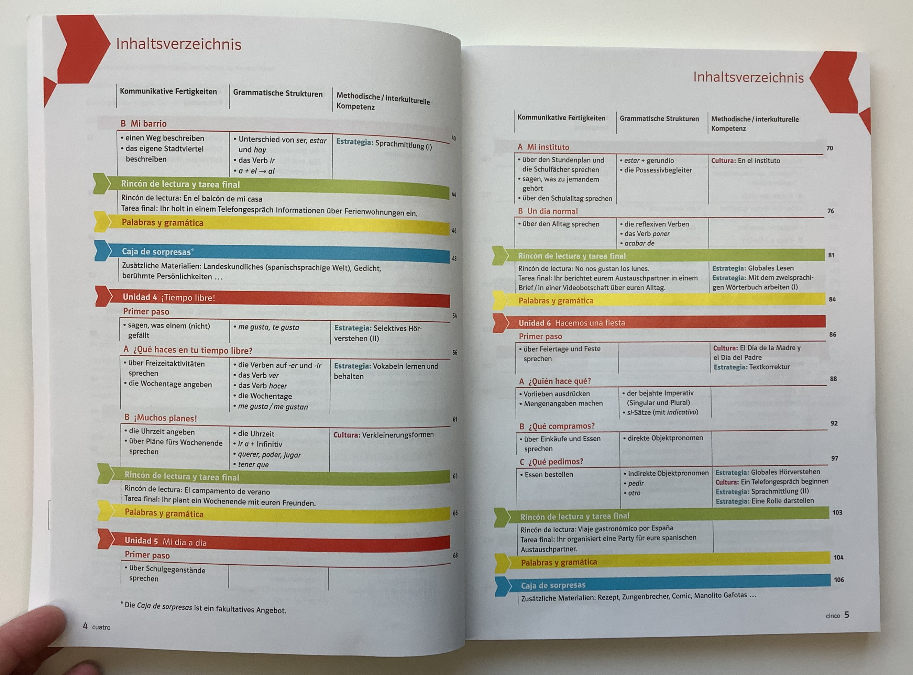 Verlauf und Schwerpunkte
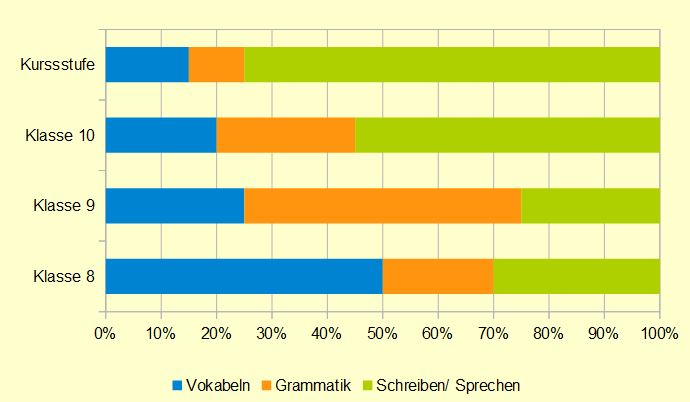 Themen im Spanischunterricht
Lateinamerika und Spanien
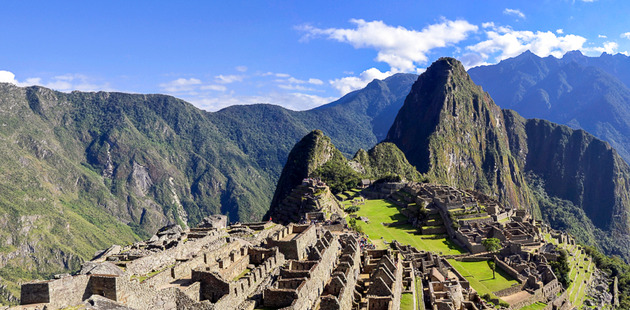 Lebensweise
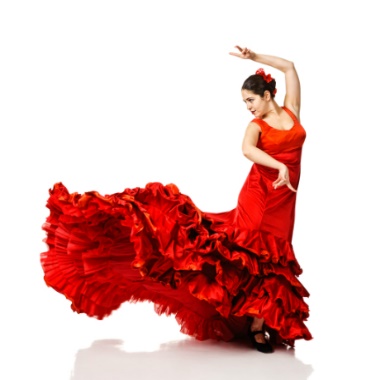 Geschichte
Landeskunde
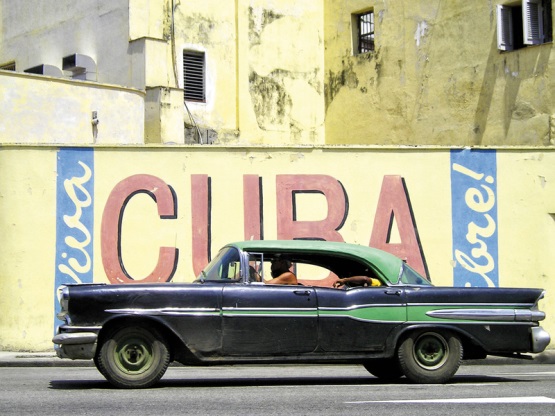 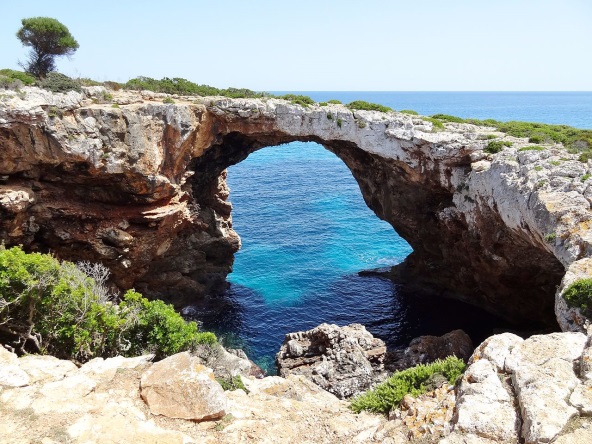 Kultur
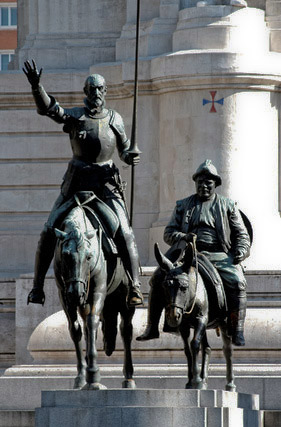 Musik/ Kunst
Feste
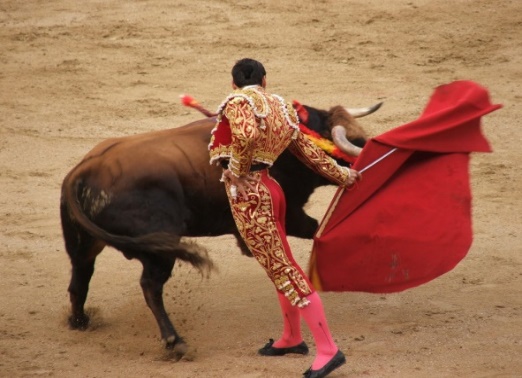 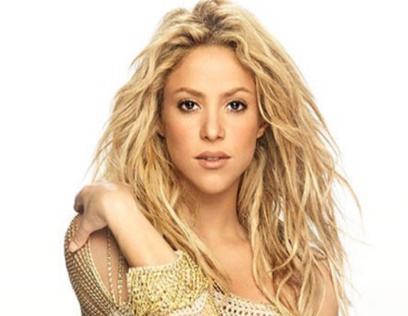 Herausforderungen/ Kontroversen
Spanisch – eine gute Wahl?
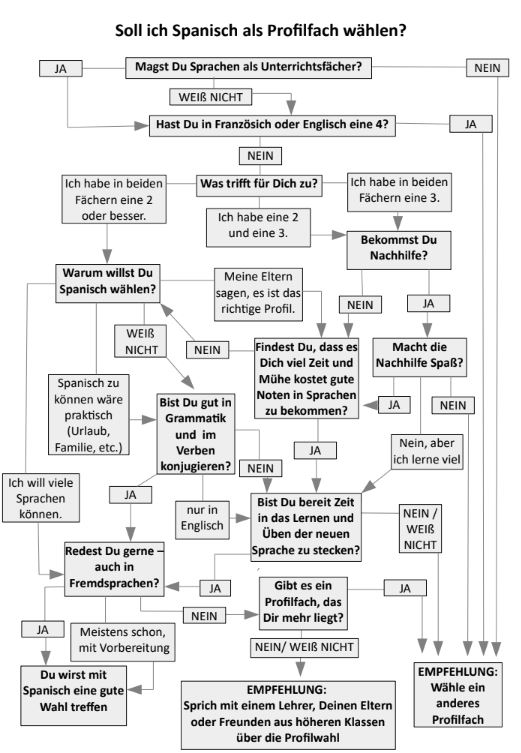 Entscheidungshilfe nutzen
Im Zweifel mit dem/den Sprachenlehrer/n sprechen
Bitte NICHT wegen  Freunden wählen
Haben Sie noch Fragen?
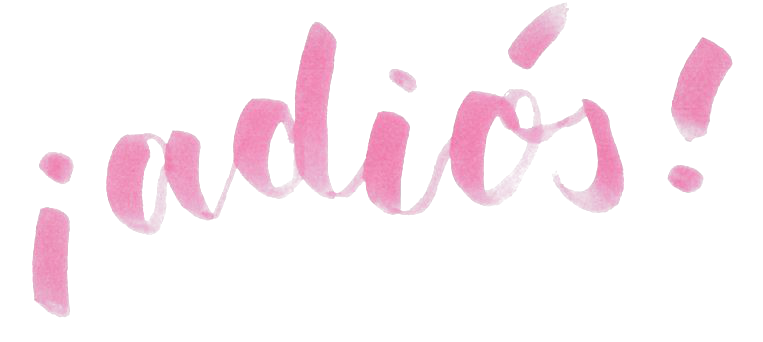 Sie können mich auch per Mail erreichen unter:
lena.fritz@grieshaber-gym.de